Bern Convention Standing Committee 30 November 2021
Baseline and Methodology: 
Adopting a methodology for assessing scale and scope of IKB
By CMS MIKT Coordinator, Dr Clairie Papazoglou
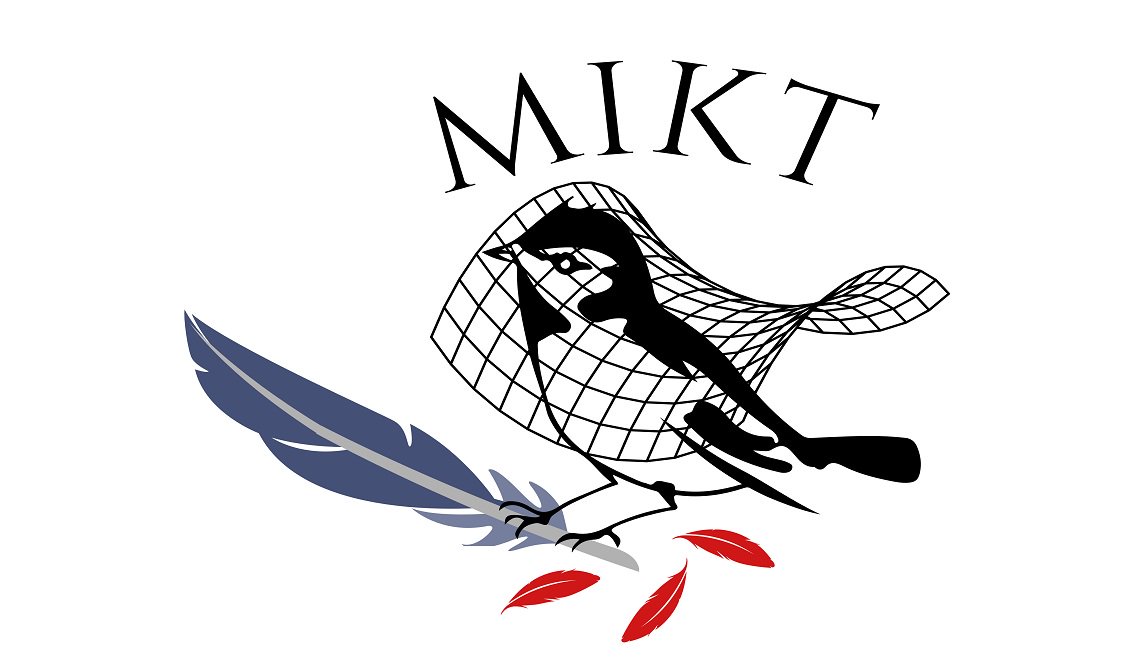 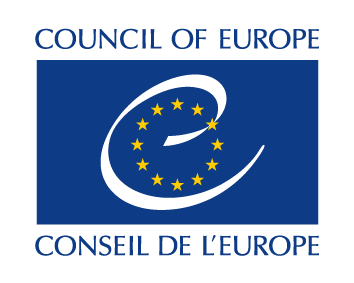 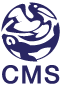 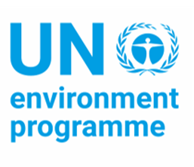 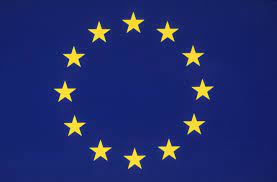 Rome Strategic Plan 2020-2030
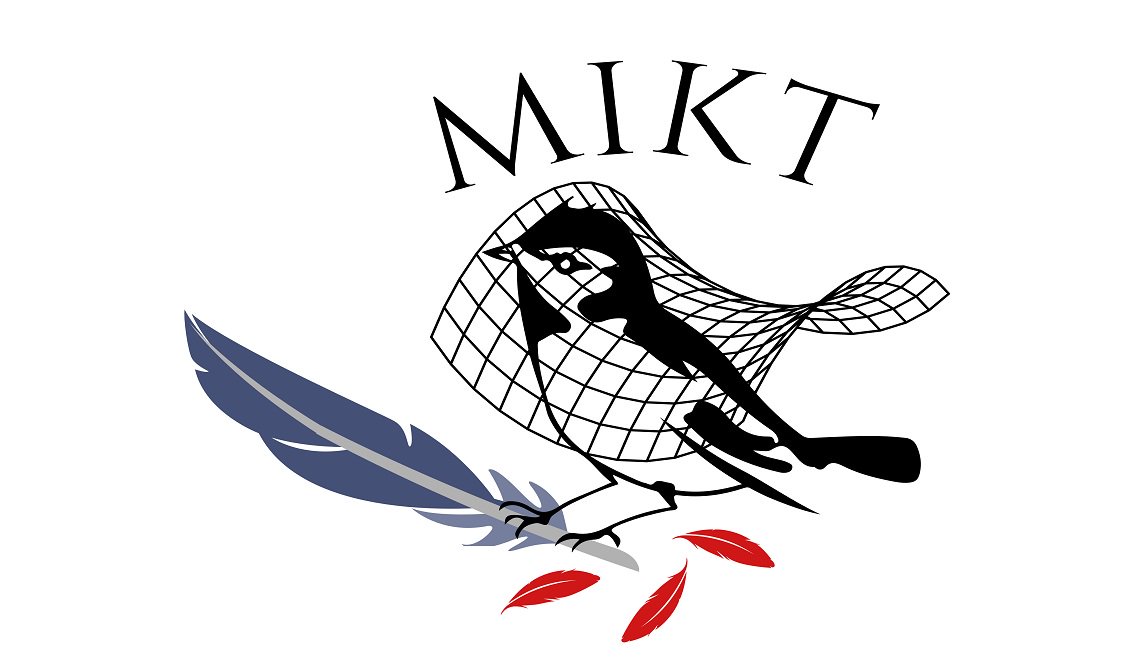 The RSP’s objective up to 2030 is the reduction of the scale and scope of illegal killing, taking and trade (IKB) of wild birds by at least 50% compared to a 2020 baseline.
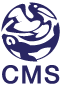 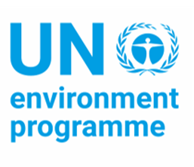 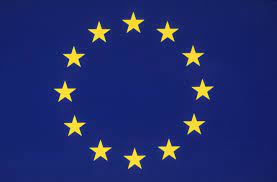 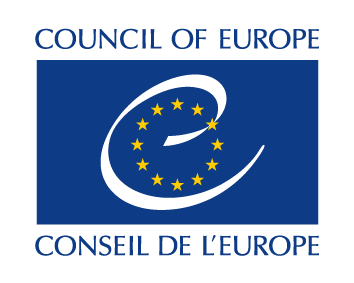 Rome Strategic Plan: Scoreboard for baseline
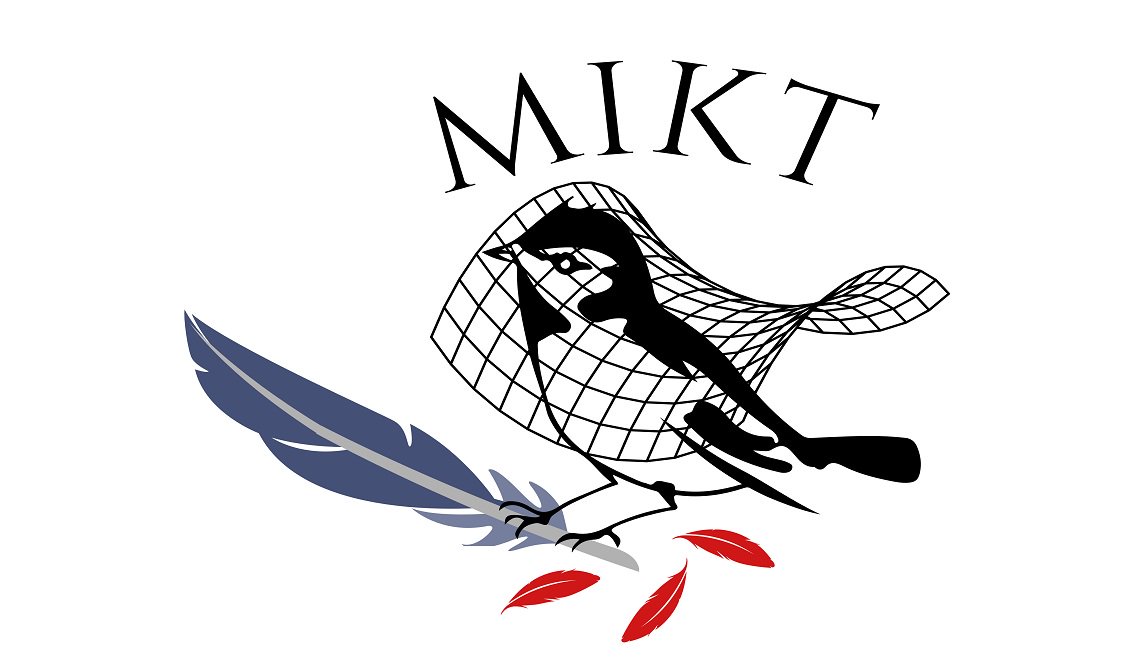 Objective 1.1, Action a), the countries, in consultation with stakeholders decide on an approach for using the Scoreboard to set a baseline and a methodology for assessing progress toward achieving the Rome Strategic Plan
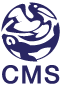 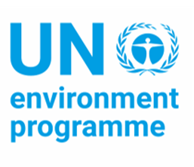 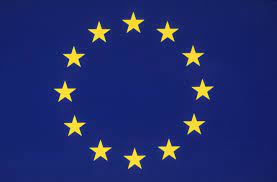 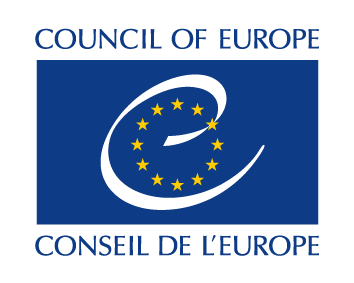 Monitoring IKB through the Scoreboard
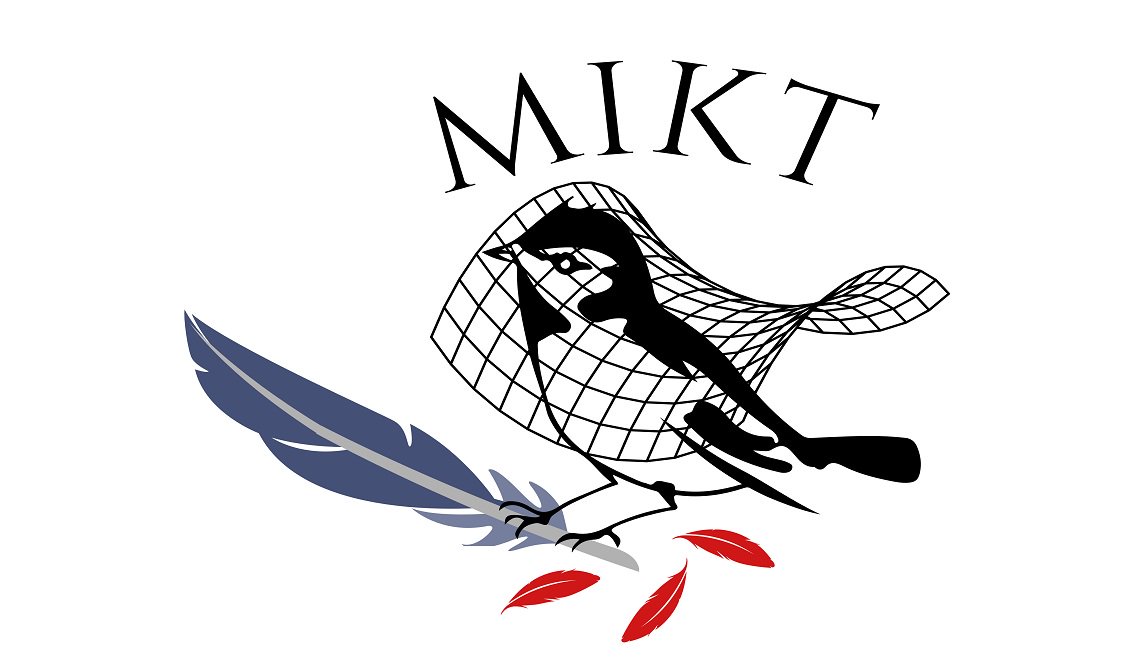 Relevant Scoreboard indicators are A1-A4  :
A. National monitoring of IKB-data management of scope and scale of IKB.
1. Status and Scale of IKB
Question: What is the quality of National data about IKB?
2. Number, distribution and trend of illegally killed, trapped or traded birds
Question: How many birds and in which season are estimated to be illegally killed, trapped or traded every year in your country including relevant overseas territories? What is the trend?
3. Extent of IKB cases known to national authorities
Question: Are data on the status and scale of IKB cases available?
4. Number of IKB cases prosecuted in the reporting period. 
Question: How many IKB cases have been prosecuted in the reporting period in your country?
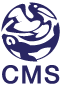 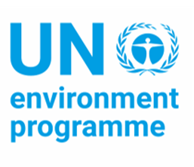 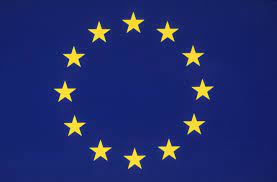 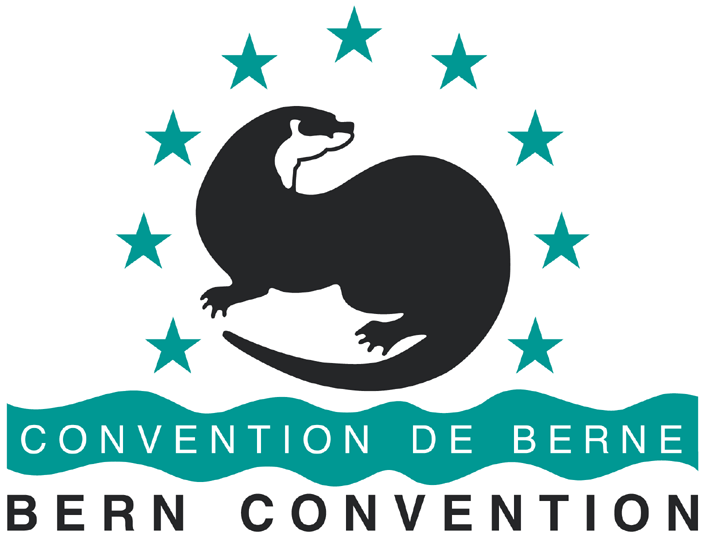 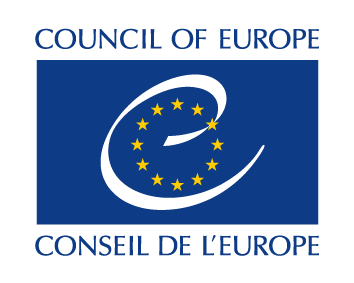 Kinds of IKB
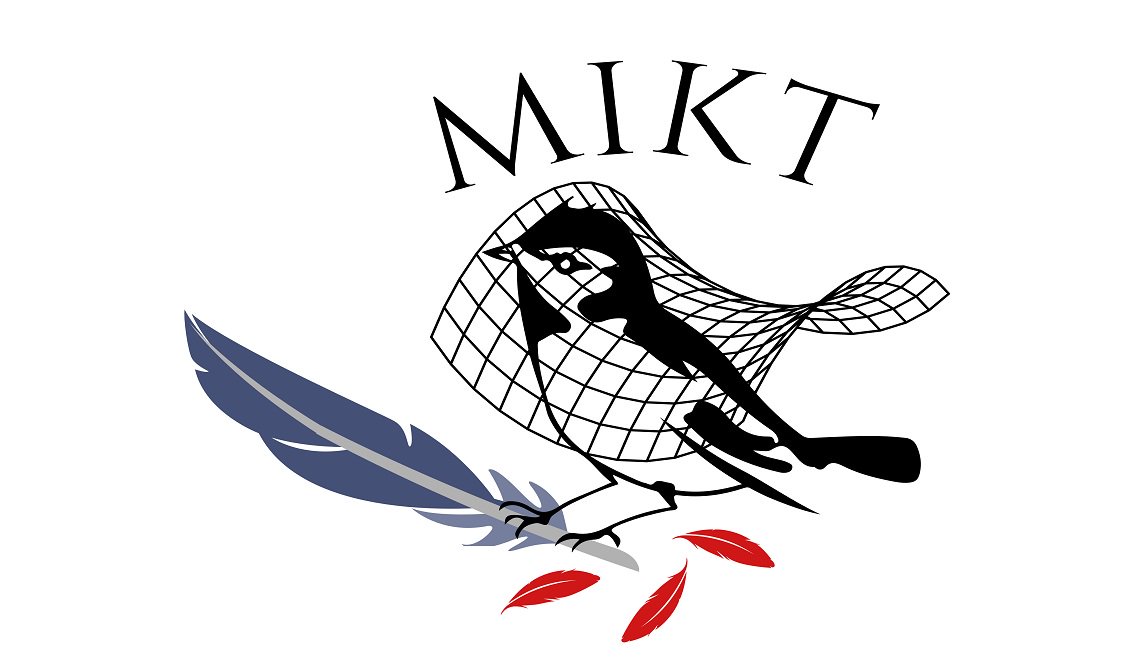 Illegal shooting of birds
Illegal trapping of birds
Illegal poisoning of birds
Illegal nest collection, of eggs or young
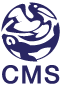 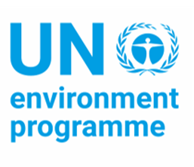 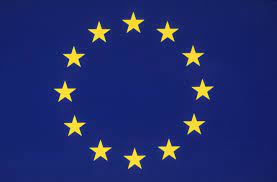 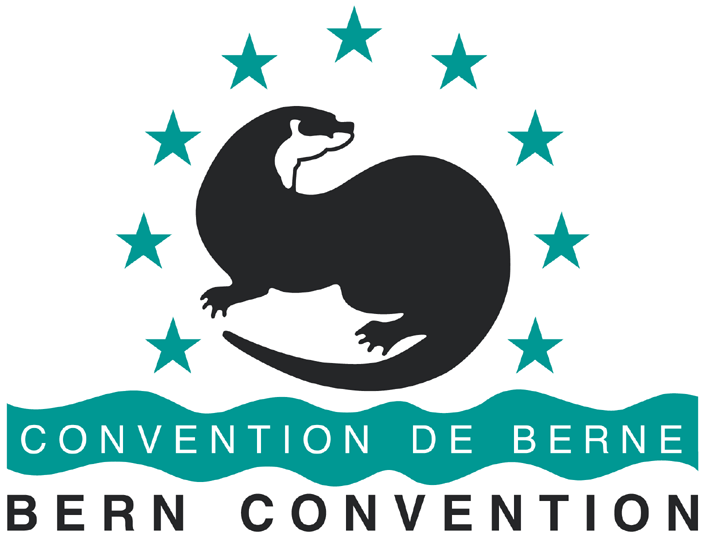 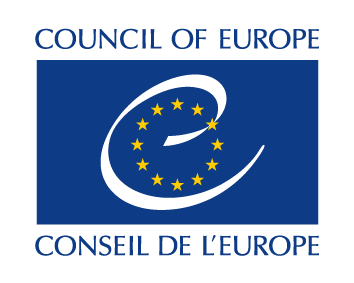 Systematic monitoring to cover:
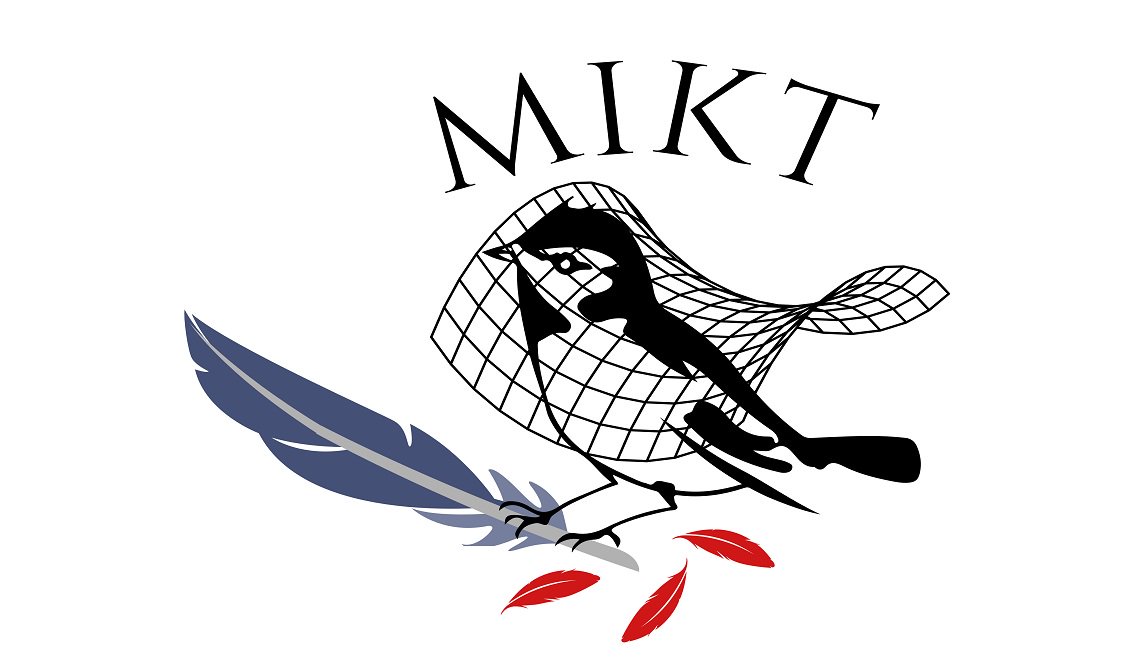 Species affected
Numbers of birds affected
Which methods are being used?
Where is IKB taking place?
When is IKB taking place?
What are the motivations for IKB?

= systematic monitoring
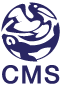 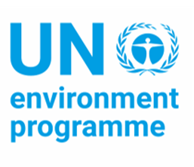 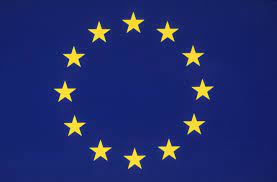 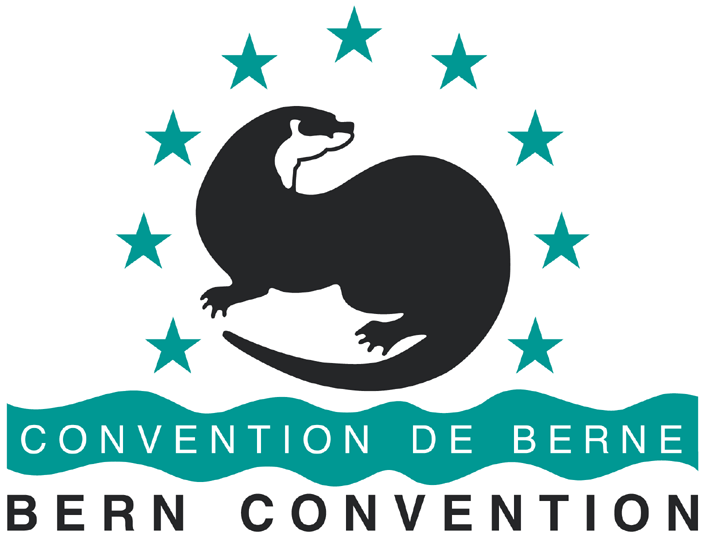 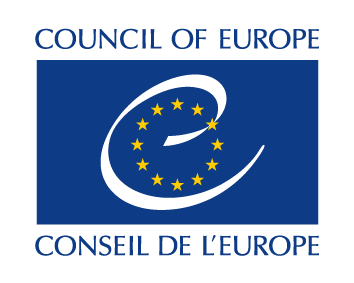 Assessing the scale of IKB
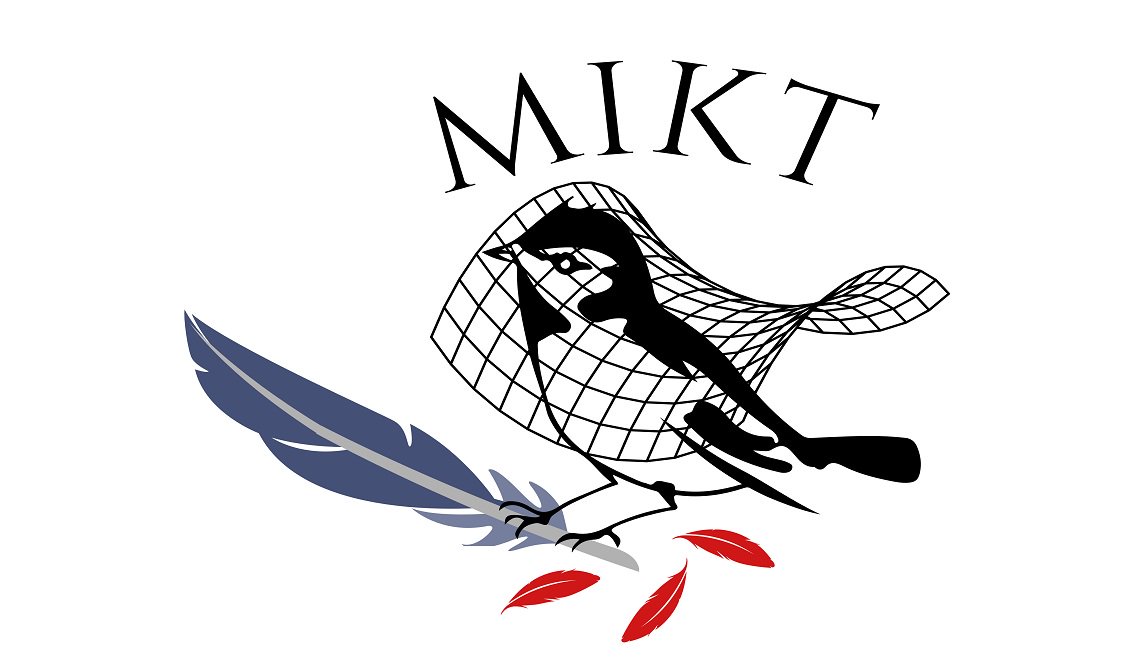 Option A: A country chooses to attempt to estimate the full scale and magnitude of IKB at the national level.

Option B: A country chooses to use indicators of scale that allow tracking of the trend and therefore progress over time without extrapolating to national scale
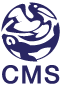 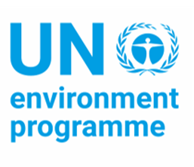 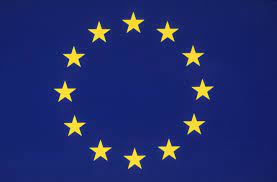 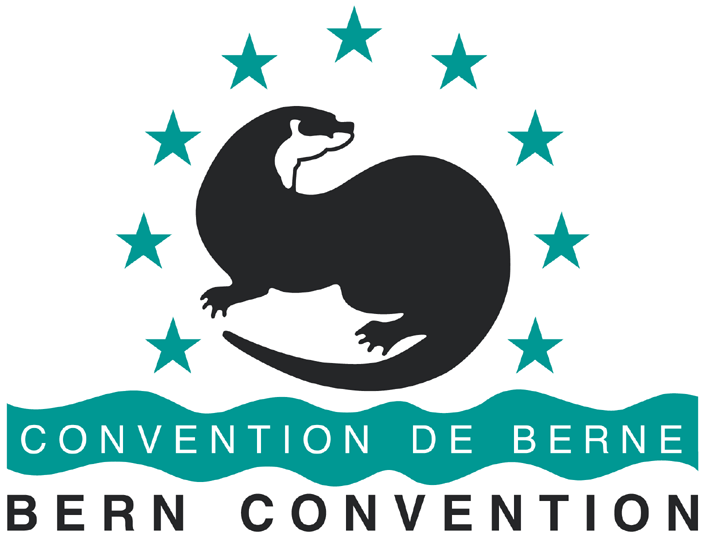 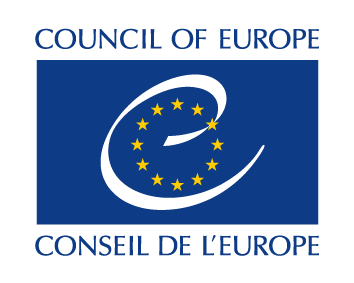 Option A=Extrapolation national level
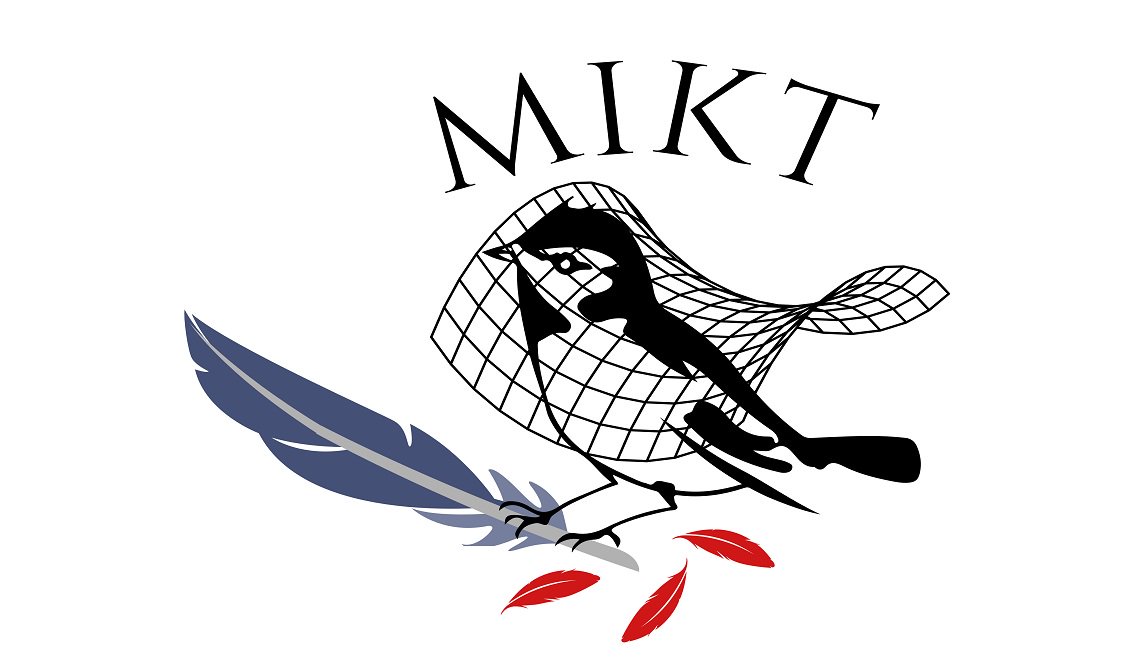 Method 1: Review available data. Confident that data chosen corelate with IKB levels. Extrapolate to the national level. 

Method 2: Organise a regular survey method across appropriate scale and extrapolate to national level. Normally stratified random sampling.

Method 3: BirdLife International’s estimates used. Best suited for periodic assessment. Coordinated by BirdLife International on the basis of a set questionnaire and guidance.
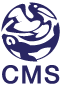 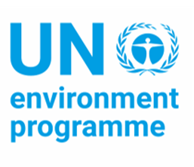 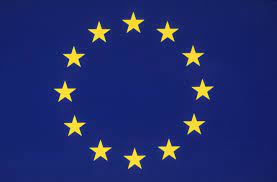 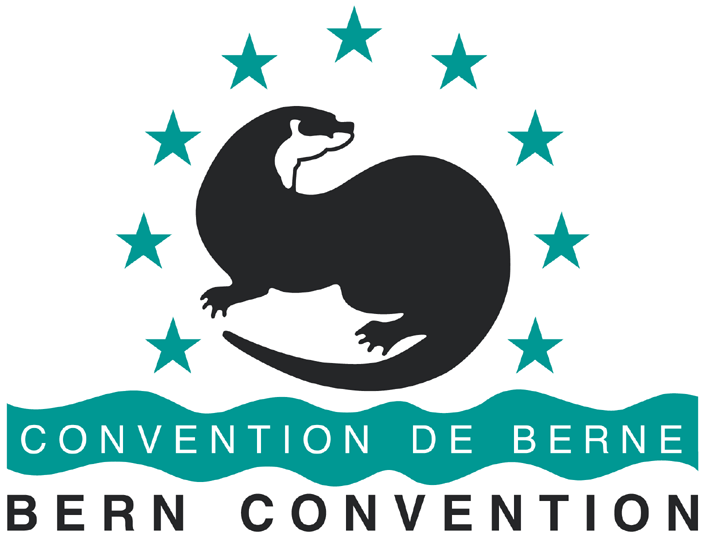 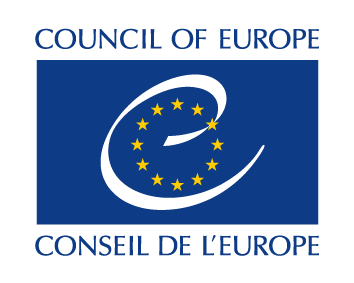 Option B= Indicators of scale: trend
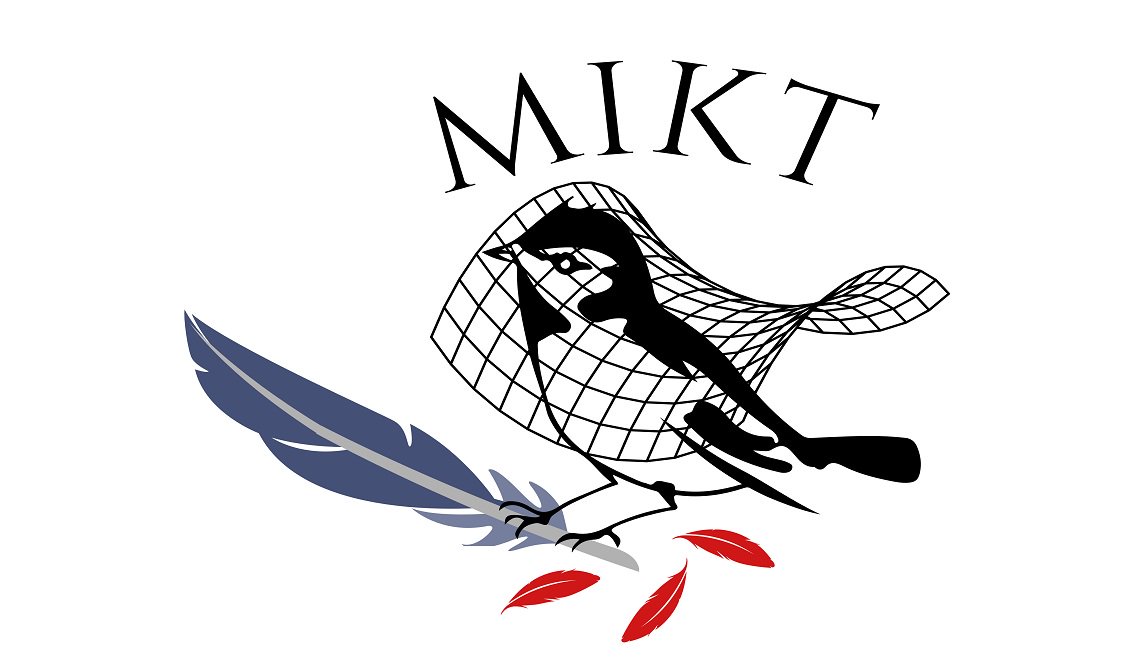 Method 1: Review available data in each country and chose appropriate data as an indication of scale across the country. Important that data correlate directly with IKB. Thus can be used to provide info on trend of IKB.

Method 2: Establish a regular survey method at an appropriate scale. A representative area where through monitoring can draw conclusions on trend.

Combination of the above

Webinar to be organised by CMS soon to provide practical examples
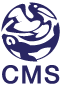 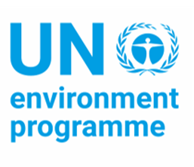 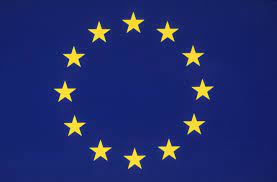 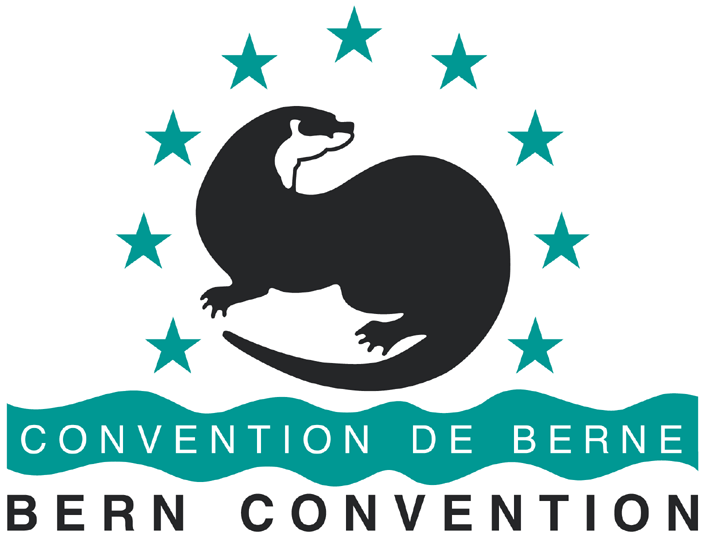 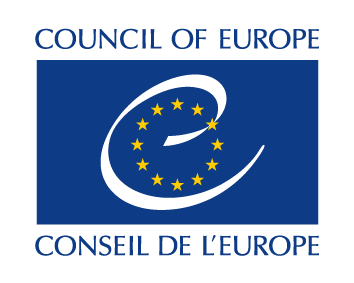 Setting up a baseline
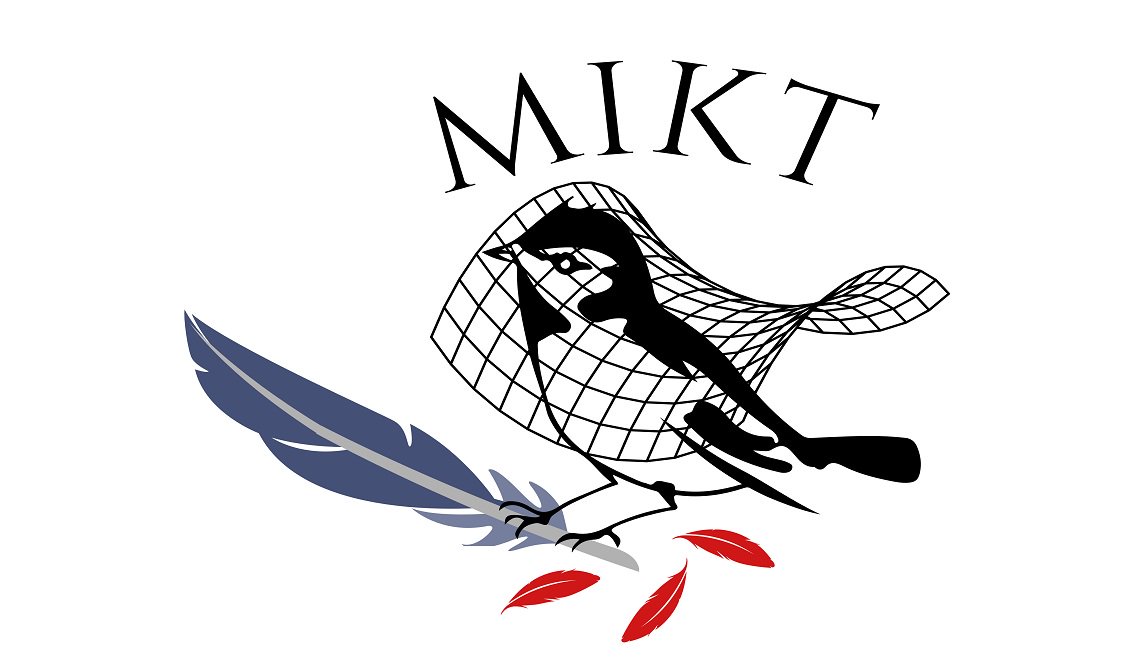 Rome Strategic Plan: Baseline in 2020

Quality of data

Some flexibility of baseline data if quality of data to be improved
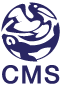 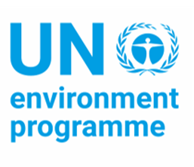 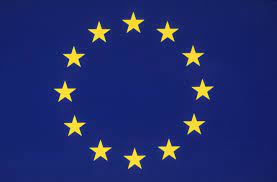 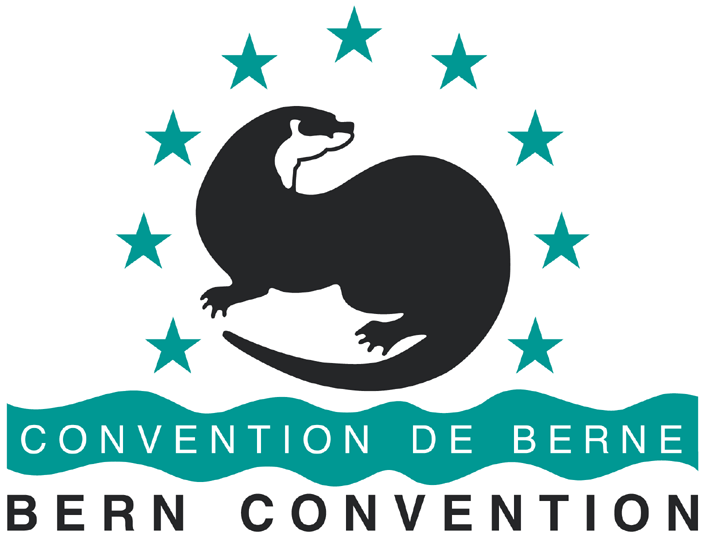 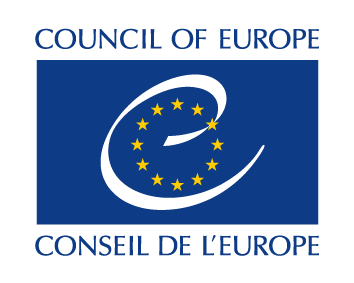 Thank you for your attention
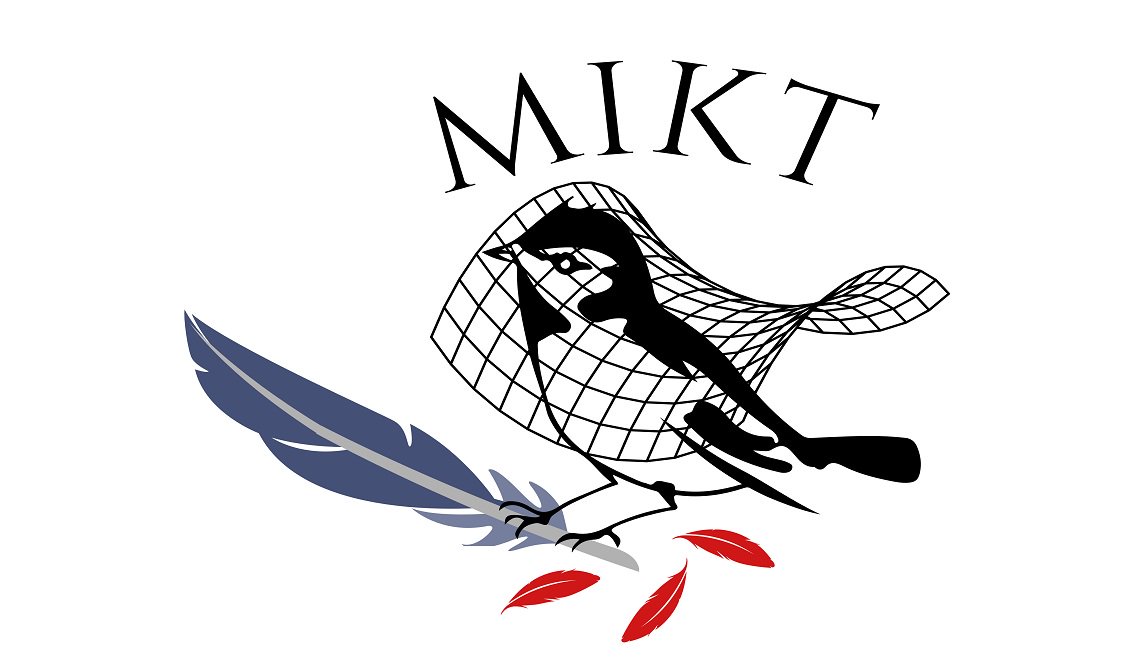 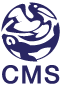 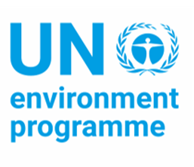 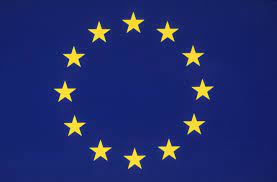 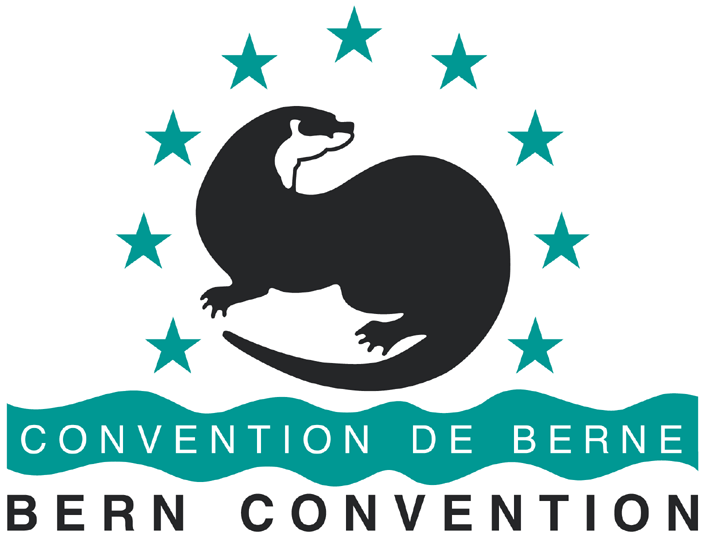 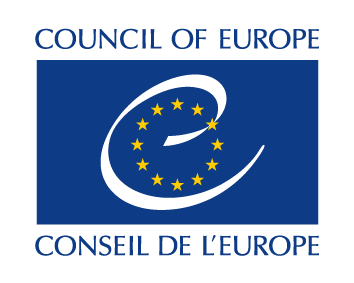